Tips for a good system engineer and/or a good programmer
Computer systems
Whatever you want to do in your computer, there are ways
Fast searching of how to do them in google, and courage to try them in your systems
People often tend to try only what they know
No fear about using new tools and commands

Programming
Not a technique, but a science (감으로 하는 것이 아님)
Clearly know what a language provides and understand the underlying principles in relation to its interaction with computer internals
1
EE 205 Data Structure and Algorithms for Electrical Engineering
Lecture 3. Analysis of Algorithms

Yung Yi
Input
Algorithm
Output
An algorithm is a step-by-step procedure for
solving a problem in a finite amount of time.
What are we going to learn?
Need to say that some algorithms are “better” than others
Criteria for evaluation
Structure of programs (simplicity, elegance, OO, etc.)
Running time     
Memory space
What else???
4
Running Time (§3.1)
Most algorithms transform input objects into output objects.

The running time of an algorithm typically grows with the input size.

Average-case running time is often difficult to determine.
Why?

We focus on the worst case running time.
Easier to analyze
Crucial to applications such as games, finance and robotics
5
Average Case vs. Worst Case
The average case running time is harder to analyze because you need to know the probability distribution of the input.

In certain apps (air traffic control, weapon systems,etc.), knowing the worst case time is important.
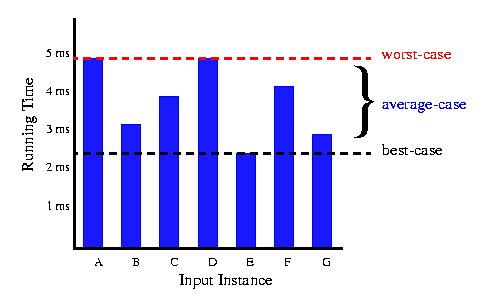 6
Experimental Approach
Write a program implementing the algorithm

Run the program with inputs of varying size and composition

Use a wall clock to get an accurate measure of the actual running time

Plot the results
7
Limitations of Experiments
It is necessary to implement the algorithm, which may be difficult and often time-consuming

Results may not be indicative of the running time on other inputs not included in the experiment. 

In order to compare two algorithms, the same hardware and software environments must be used
Restrictions
8
Theoretical Analysis
Uses a high-level description of the algorithm instead of an implementation

Characterizes running time as a function of the input size, n.

Takes into account all possible inputs

Allows us to evaluate the speed of an algorithm independent of the hardware/software environment
9
2
1
0
The Random Access Machine (RAM) Model
A CPU


A potentially unbounded bank of memory cells, each of which can hold an arbitrary number or character
Memory cells are numbered and accessing any cell in memory takes unit time.
10
Example: find the max element of an array
Algorithm arrayMax(A, n)
	Input array A of n integers
	Output maximum element of A
	currentMax  A[0]
	for i  1 to n  1 do
		if A[i]  currentMax then
			currentMax  A[i]
	return currentMax
Pseudocode (§4.2.3)
High-level description of an algorithm

More structured than english prose

Less detailed than a program

Preferred notation for describing algorithms

Hides program design issues
11
Pseudocode Details
Control flow
if … then … [else …]
while … do …
repeat … until …
for … do …
Indentation replaces braces
 
Method declaration
Algorithm method (arg [, arg…])
	Input …
	Output …
Method call
var.method (arg [, arg…])
Return value
return expression
Expressions
Assignment(like  in C, C++)
Equality testing(like  in C, C++)
n2	Superscripts and other mathematical formatting allowed
12
Seven Important Functions (§3.3)
Seven functions that often appear in algorithm analysis:
Constant  1
Logarithmic  log n
Linear  n
N-Log-N  n log n
Quadratic  n2
Cubic  n3
Exponential  2n

In a log-log chart, the slope of the line corresponds to the growth rate of the function
13
Primitive Operations
Basic computations performed by an algorithm
Identifiable in pseudocode
Largely independent from the programming language
Exact definition not important (we will see why later)
Assumed to take a constant amount of time in the RAM model
Examples:
Evaluating an expression
Assigning a value to a variable
Indexing into an array
Calling a method
Returning from a method
14
Counting Primitive Operations (§3.4)
By inspecting the pseudocode, we can determine the maximum number of primitive operations executed by an algorithm, as a function of the input size
Algorithm arrayMax(A, n)
						     # operations
	currentMax  A[0]			     2
	for i  1 to n  1 do			    2n
		if A[i]  currentMax then		2(n  1)
			currentMax  A[i]		2(n  1)
	{ increment counter i }			2(n  1)
	return currentMax			      1
						Total	 8n  2
15
Estimating Running Time
Algorithm arrayMax executes 8n  2 primitive operations in the worst case.  Define:
a	= Time taken by the fastest primitive operation
b 	= Time taken by the slowest primitive operation
Let T(n) be worst-case time of arrayMax. Then		a (8n  2)  T(n)  b(8n  2)
Hence, the running time T(n) is bounded by two linear functions
16
Growth Rate of Running Time
Changing the hardware/ software environment 
Affects T(n) by a constant factor, but
Does not alter the growth rate of T(n)

The linear growth rate of the running time T(n) is an intrinsic property of algorithm arrayMax
17
Constant Factors
The growth rate is not affected by
constant factors or 
lower-order terms
Examples
102n + 105 is a linear function
105n2 + 108n is a quadratic function
We consider when n is sufficiently large
We call this “Asymptotic Analysis” (점근적 분석)
18
Big-Oh Notation (§4.2.3)
Given functions f(n) and g(n), we say that f(n) is O(g(n)) if there are positive constantsc and n0 such that
	f(n)  cg(n)  for n  n0
Example: 2n + 10 is O(n)
2n + 10  cn
(c  2) n  10
n  10/(c  2)
Pick c = 3 and n0 = 10
19
Big-Oh Example
Example: the function n2 is not O(n)
n2  cn
n  c
The above inequality cannot be satisfied since c must be a constant
20
More Big Oh Examples
7n-2
7n-2 is O(n)
need c > 0 and n0  1 such that 7n-2  c•n for n  n0
this is true for c = 7 and n0 = 1
3n3 + 20n2 + 5
3n3 + 20n2 + 5 is O(n3)
need c > 0 and n0  1 such that 3n3 + 20n2 + 5  c•n3 for n  n0
this is true for c = 4 and n0 = 21
3 log n + 5
3 log n + 5 is O(log n)
need c > 0 and n0  1 such that 3 log n + 5  c•log n for n  n0
this is true for c = 8 and n0 = 2
(Question) 3 log n + 5 is O(n)? Yes or No?
21
Big-Oh and Growth Rate
The big-Oh notation gives an upper bound on the growth rate of a function
The statement “f(n) is O(g(n))” means that the growth rate of f(n) is no more than the growth rate of g(n)
We can use the big-Oh notation to rank functions according to their growth rate
Which is possible?
22
Big-Oh Rules
If is f(n) a polynomial of degree d, then f(n) is O(nd), i.e.,
Drop lower-order terms
Drop constant factors

Use the smallest possible class of functions
Say “2n is O(n)” instead of “2n is O(n2)”

Use the simplest expression of the class
Say “3n + 5 is O(n)” instead of “3n + 5 is O(3n)”
23
Asymptotic Algorithm Analysis
The asymptotic analysis of an algorithm determines the running time in big-Oh notation
To perform the asymptotic analysis
We find the worst-case number of primitive operations executed as a function of the input size
We express this function with big-Oh notation
Example:
We determine that algorithm arrayMax executes at most 8n  2 primitive operations
We say that algorithm arrayMax “runs in O(n) time”
Since constant factors and lower-order terms are eventually dropped anyhow, we can disregard them when counting primitive operations
24
Computing Prefix Averages
We further illustrate asymptotic analysis with two algorithms for prefix averages

The i-th prefix average of an array X is average of the first (i + 1) elements of X:
A[i] = (X[0] + X[1] + … + X[i])/(i+1)


Computing the array A of prefix averages of another array X has applications to financial analysis
0  1  2  3  4  5  6
25
Prefix Averages (Quadratic)
The following algorithm computes prefix averages in quadratic time by applying the definition
Algorithm prefixAverages1(X, n)
	Input array X of n integers
	Output array A of prefix averages of X	#operations
	 A  new array of n integers		     n
	for i  0 to n  1 do			     n
		s  X[0] 				     n
		for j  1 to i do		    1 + 2 + …+ (n  1)
			s  s + X[j]		    1 + 2 + …+ (n  1)
		A[i]  s / (i + 1) 			     n
	return A 			      		     1
26
Arithmetic Progression
The running time of prefixAverages1 isO(1 + 2 + …+ n)

The sum of the first n integers is n(n + 1) / 2
There is a simple visual proof of this fact

Thus, algorithm prefixAverages1 runs in O(n2) time
27
Prefix Averages (Linear)
The following algorithm computes prefix averages in linear time by keeping a running sum
Algorithm prefixAverages2(X, n)
	Input array X of n integers
	Output array A of prefix averages of X	    #operations
	A  new array of n integers			n
	s  0 						1
	for i  0 to n  1 do				n
		s  s + X[i]					n
		A[i]  s / (i + 1) 				n
	return A 			      			1
Algorithm prefixAverages2 runs in O(n) time
28
Another Example
Result  0; m  1;
for I  1 to n
m  m*2;
for j  1 to m do
result  result + i*m*j
29
Math you need to review
Summations
Logarithms and Exponents



Proof techniques
Basic probability
For randomized algorithms (later in this course)
properties of logarithms:
logb(xy) = logbx + logby
logb (x/y) = logbx - logby
logbxa = alogbx
logba = logxa/logxb

properties of exponentials:
a(b+c) = aba c
abc = (ab)c
ab /ac = a(b-c)
b = a logab
bc = a c*logab
30
Relatives of Big-Oh
big-Omega
f(n) is (g(n)) if there is a constant c > 0 
	and an integer constant n0  1 such that 
	f(n)  c•g(n) for n  n0

big-Theta
f(n) is (g(n)) if there are constants c’ > 0 and c’’ > 0 and an integer constant n0  1 such that c’•g(n)  f(n)  c’’•g(n) for n  n0
31
Intuition for Asymptotic Notation
Big-Oh
f(n) is O(g(n)) if f(n) is asymptotically less than or equal to g(n)
	big-Omega
f(n) is (g(n)) if f(n) is asymptotically greater than or equal to g(n)
	big-Theta
f(n) is (g(n)) if f(n) is asymptotically equal to g(n)
32
Examples (1)
5n2 is (n2)
f(n) is (g(n)) if there is a constant c > 0 and an integer constant n0  1 such that f(n)  c•g(n) for n  n0
let c = 5 and n0 = 1
5n2 is (n)
f(n) is (g(n)) if there is a constant c > 0 and an integer constant n0  1 such that f(n)  c•g(n) for n  n0
let c = 1 and n0 = 1
33
Examples (2)
5n2 is (n2)
f(n) is (g(n)) if it is (n2) and O(n2). we have already seen the former, for the latter (for O(n2))recall that f(n) is O(g(n)) if there is a constant c > 0 and an integer constant n0  1 such that f(n) < c•g(n) for n  n0 
Let c = 5 and n0 = 1
34
What do we want for our algorithms?
Prof. Yung Yi  A graduate student
“What is the order of your algorithm?”
Answer: nlogn, n2, n3, 2n

Polynomial order
Generally fine. 
Try to reduce the running time if above or equal to n3

There are some problems for which there does NOT exist any polynomial-time algorithm (up to so far)
We say that they “NP-hard” or “NP-complete”
You will learn formalism for this in the algorithm class
35